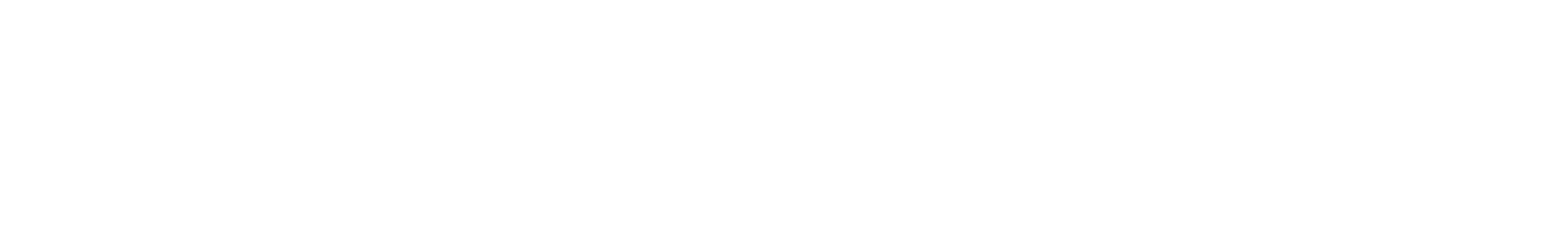 Fall 2023 SemesterMBA Advising
Tips, Tricks, and Tools
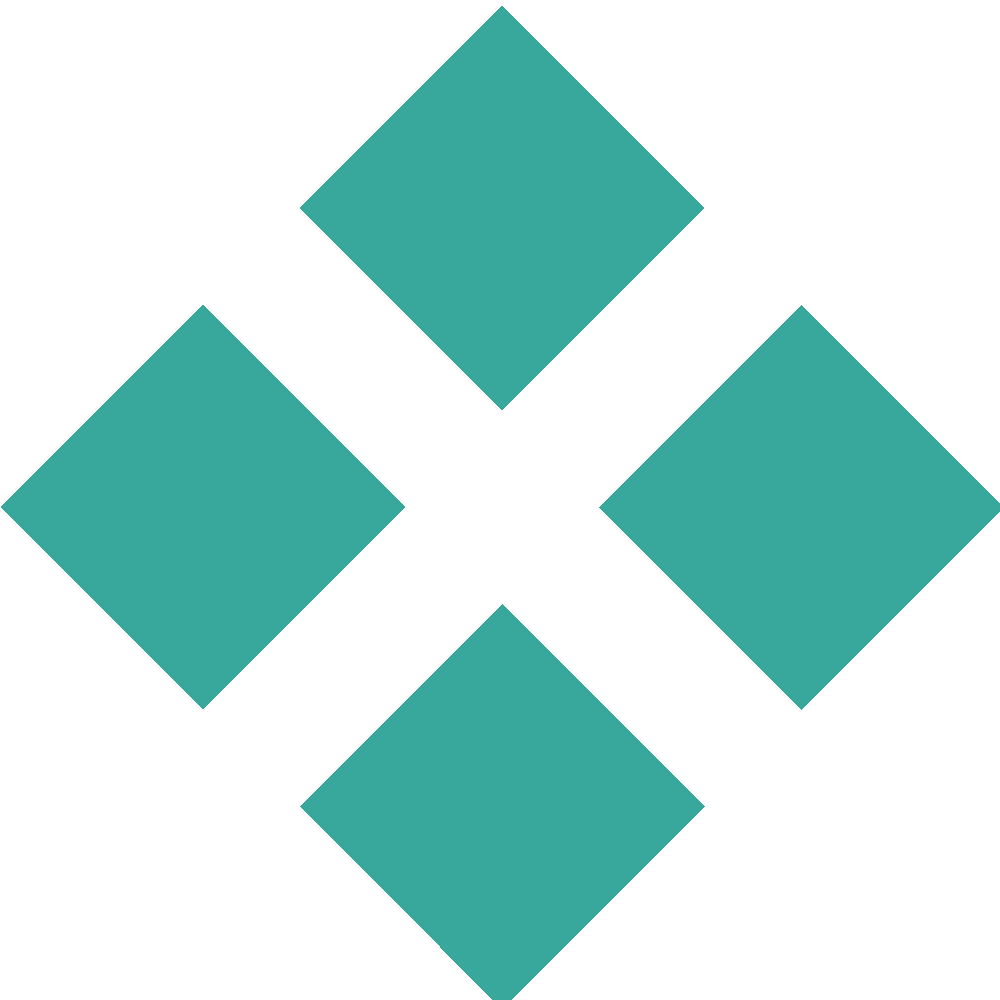 Question # 1…What should I take?
MBA Program of Study
Program of Study “formula”
36-42 Units
X Foundational Core (FC) + 20 Professional Core (PC) + Y Electives (E) + 1 or 3 Culminating Experience (CE) = 36-42
Electives = 9 to 15 units depending on Foundational Core
Each Student has a POS between 36-42
Examples of the MBA POS Formula
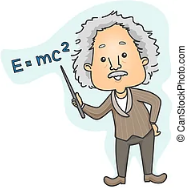 10 FC + 20 PC + 9 E + 1 or 3 CE = 40-42
8 FC + 20 PC + 9 E + 1 or 3 CE = 38-40
5 FC + 20 PC + 9 E  + 1 or 3 CE = 35-37
5 FC + 20 PC + 12 E  + 1 or 3 CE = 38-40
2 FC + 20 PC + 15 E + 1 or 3 CE = 38-40
0 FC + 20 PC + 15 E + 1 or 3 CE = 36-38
6-10 Foundational Core = 9 Electives
3-5 Foundational Core = 12 Electives
0-2  Foundational Core = 15 Electives
What Classes Do I Take First?
Rule of Thumb:  Start with Foundational (if needed), then Professional, then Electives.  Your Culminating Experience should be taken in your last semester.
BA 640-BA 645
BA 649-BA 676
Electives: ACCTG, BA, FIN, MGT, MIS, MKTG
BA 795
Pay attention to pre-requisites!  (I will cover this later!)
Foundational Core (When/How they are offered)
Course “Pairs”
BA 640 (Financial Reporting and Analysis) and BA 643 (Managerial Economics)
BA 642 (Statistics) and BA 644 (Operations and Supply Chain Management)
Electives (when the time comes…)
Electives can be taken from any ACCTG, FIN, MGT, MIS, and MKTG graduate class.
Suggested Electives on website is not a full-list! Need to review what is offered every semester.
Up to six units in BA 780, Field Studies in Business and BA 798, Special Studies.
Up to six units of 500 level coursework can be included.
Up to six units can be taken from outside of the Fowler College of Business upon approval by the director of graduate business programs. 
Specializations are OPTIONAL!
Finance
Health Services Admin.
Information Systems (STEM)
Part-time or Full-time
Working full-time or other full-time commitment -> Part-time
Working 20 hours or less -> Full-time
It’s all up to you! (But remember you need to maintain a 3.0!)
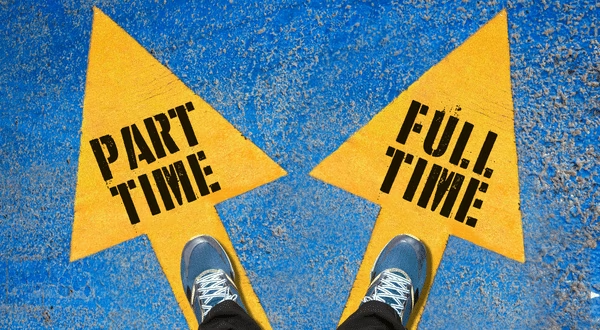 Question #2…How do I register?
Understanding the schedule
My.SDSU
Waitlist
Getting Started: My.SDSU
my.sdsu.edu/students
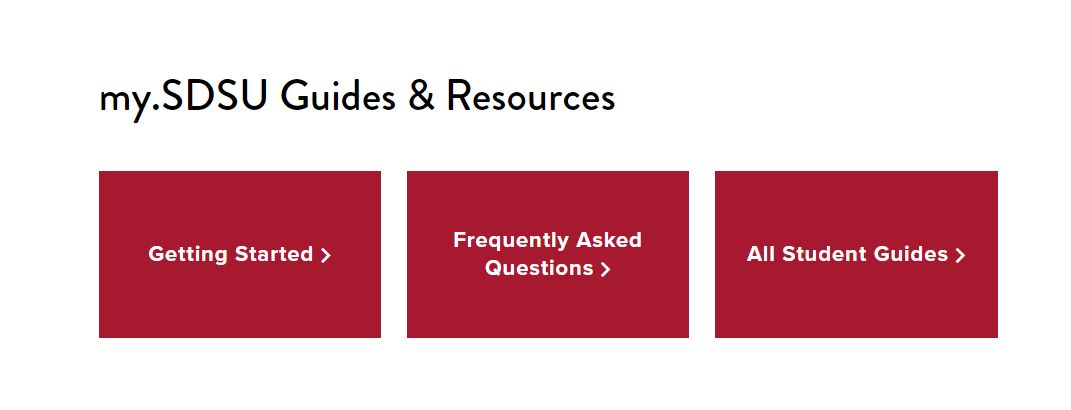 Use student guides
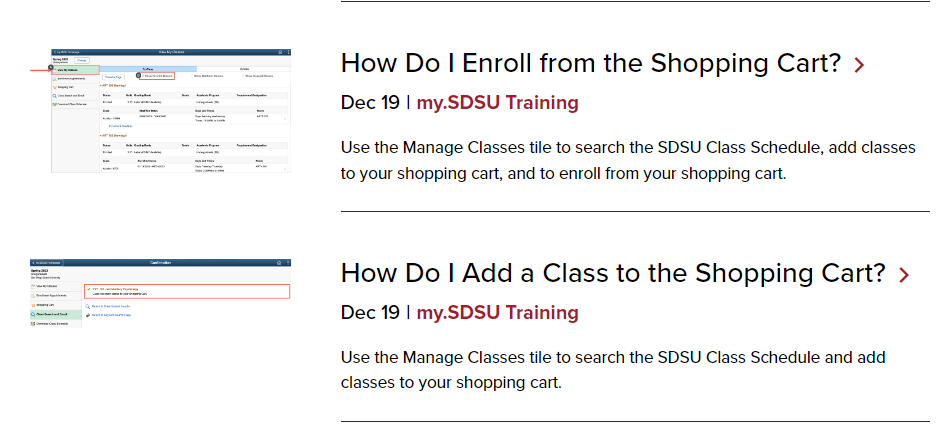 Enrollment Appointment
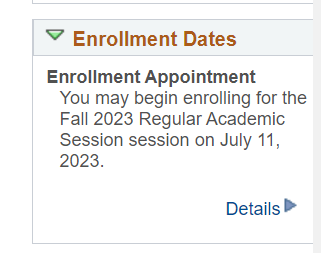 Understanding the Schedule
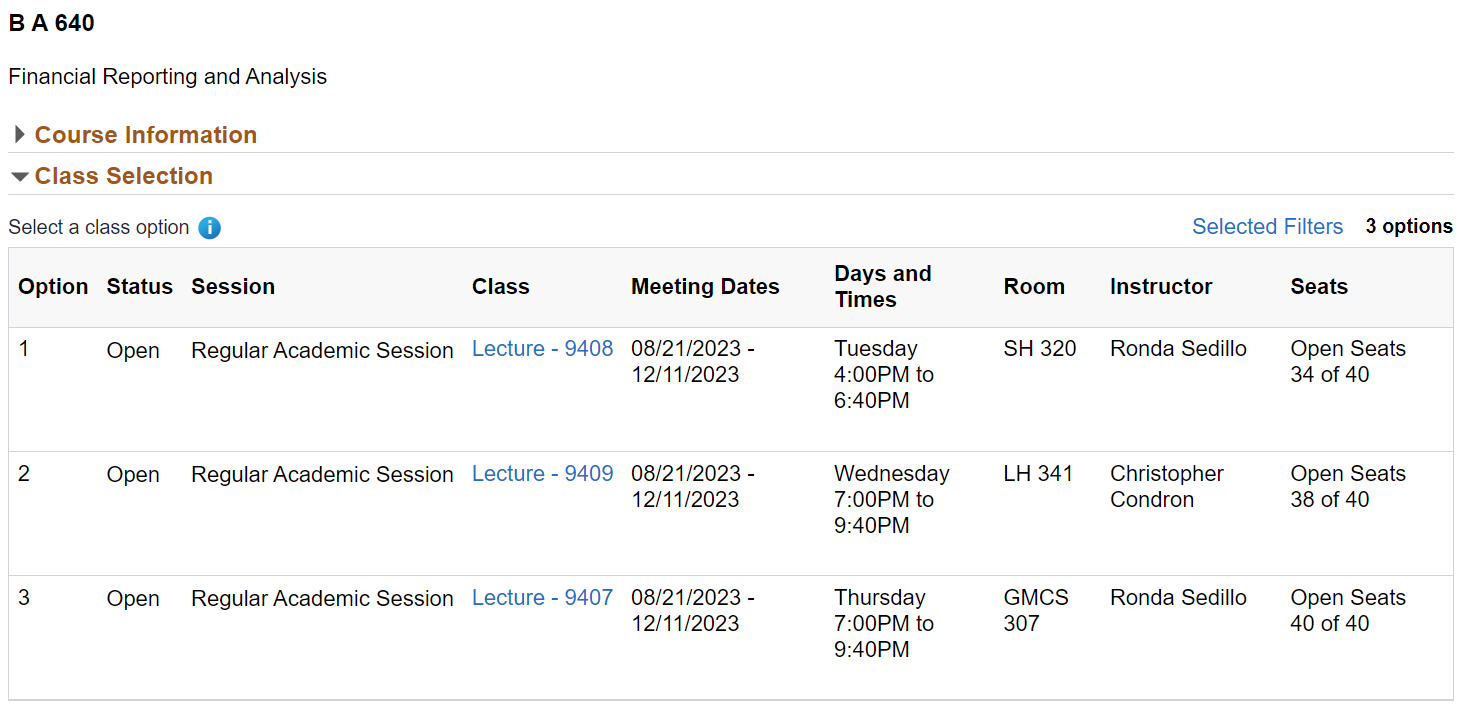 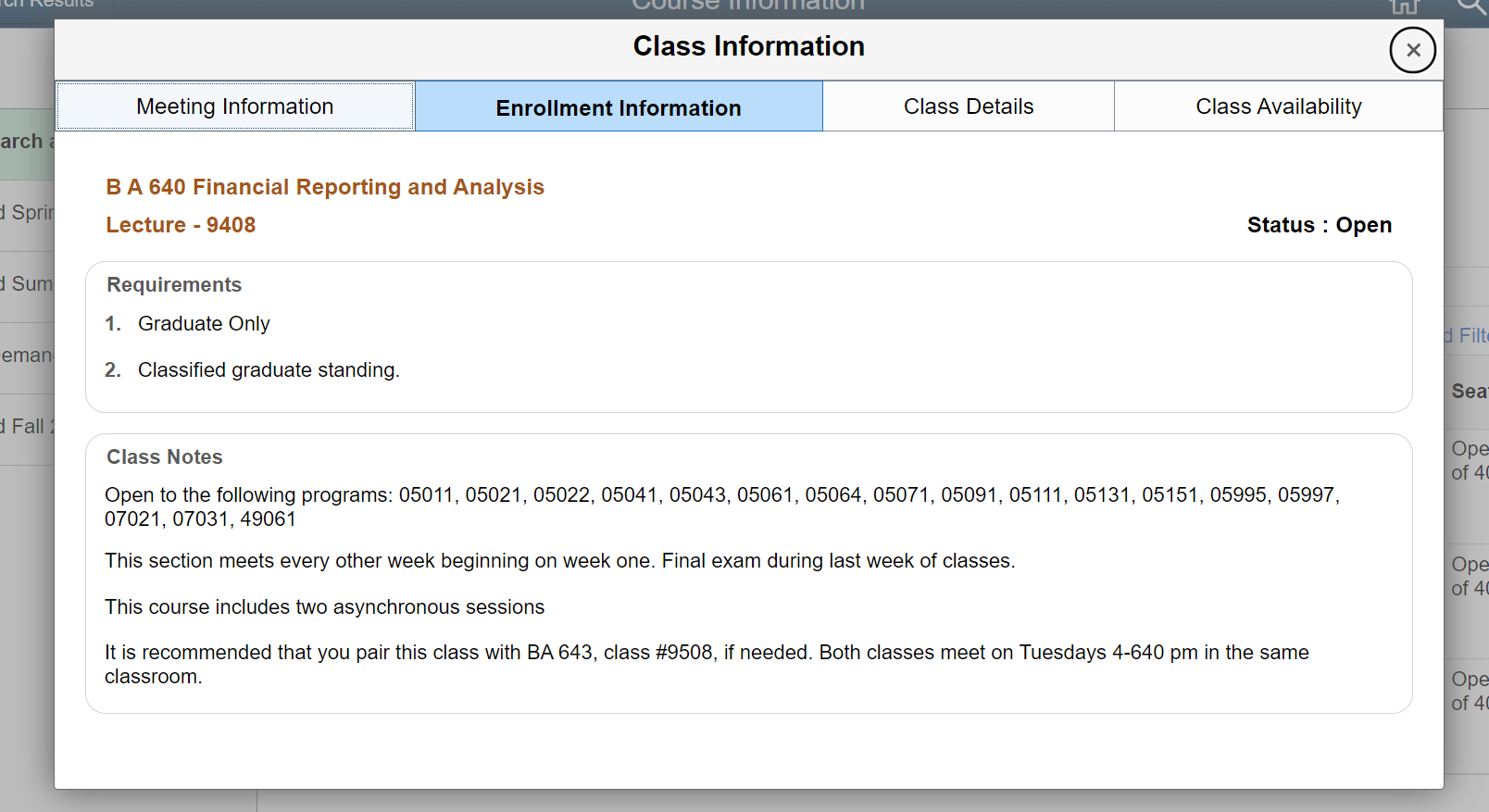 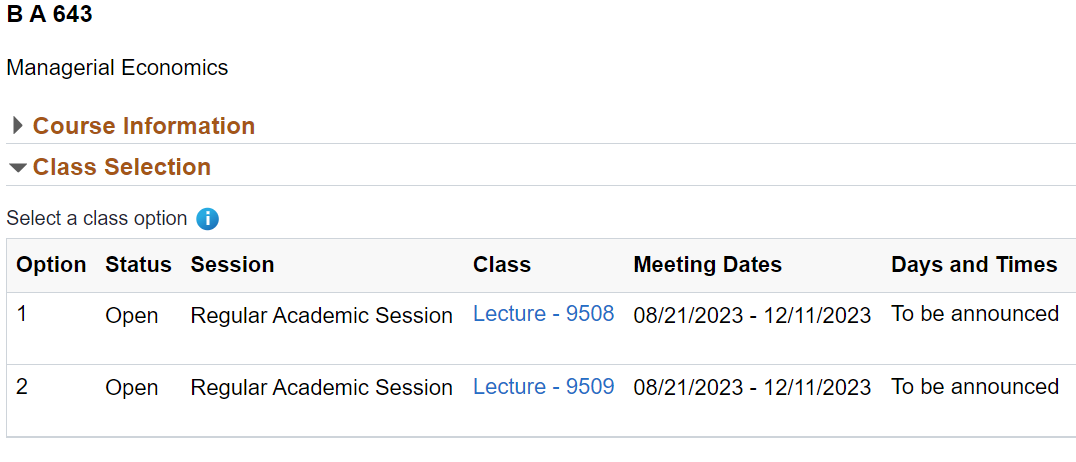 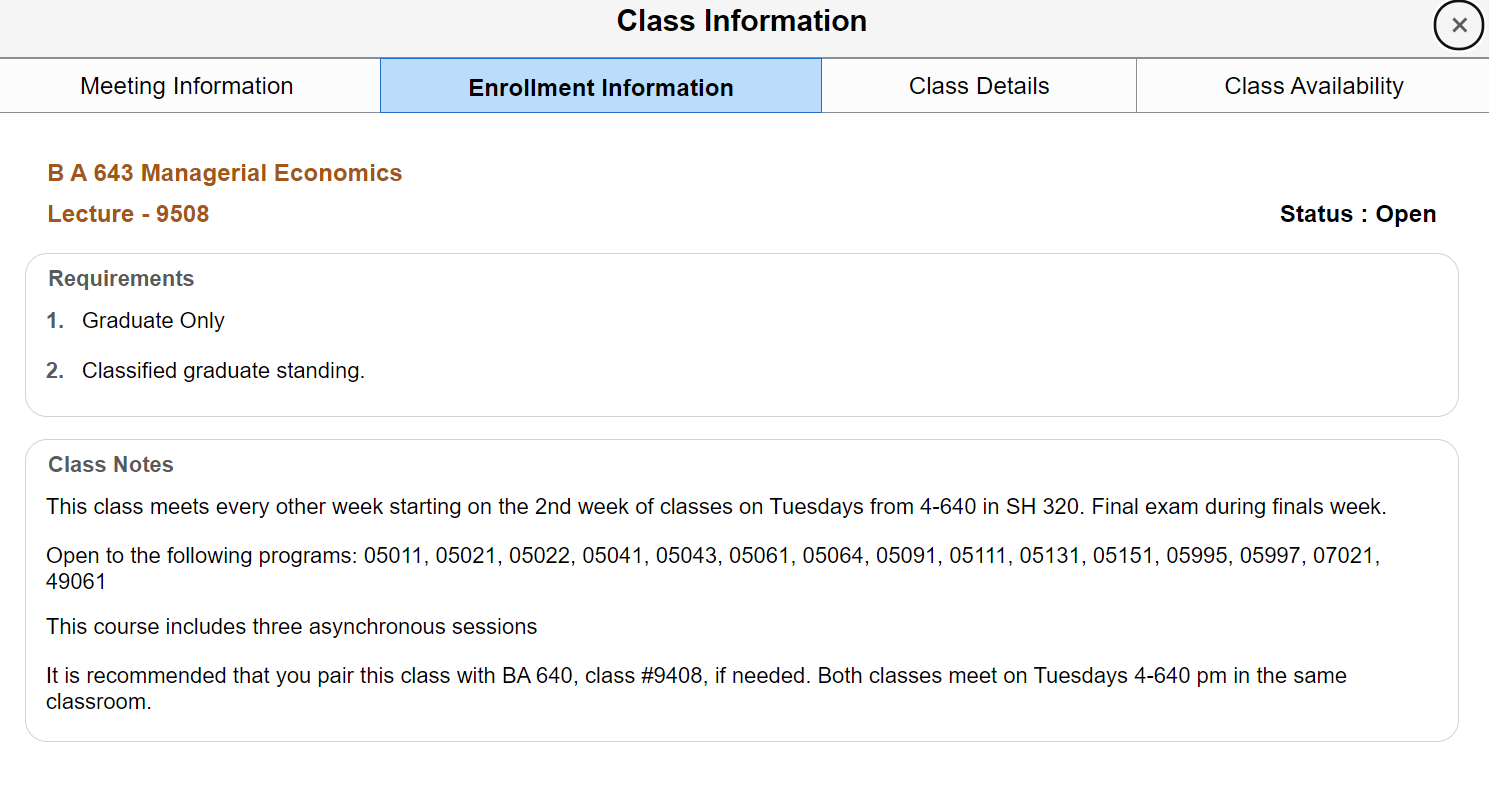 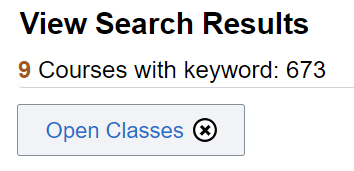 Waitlist
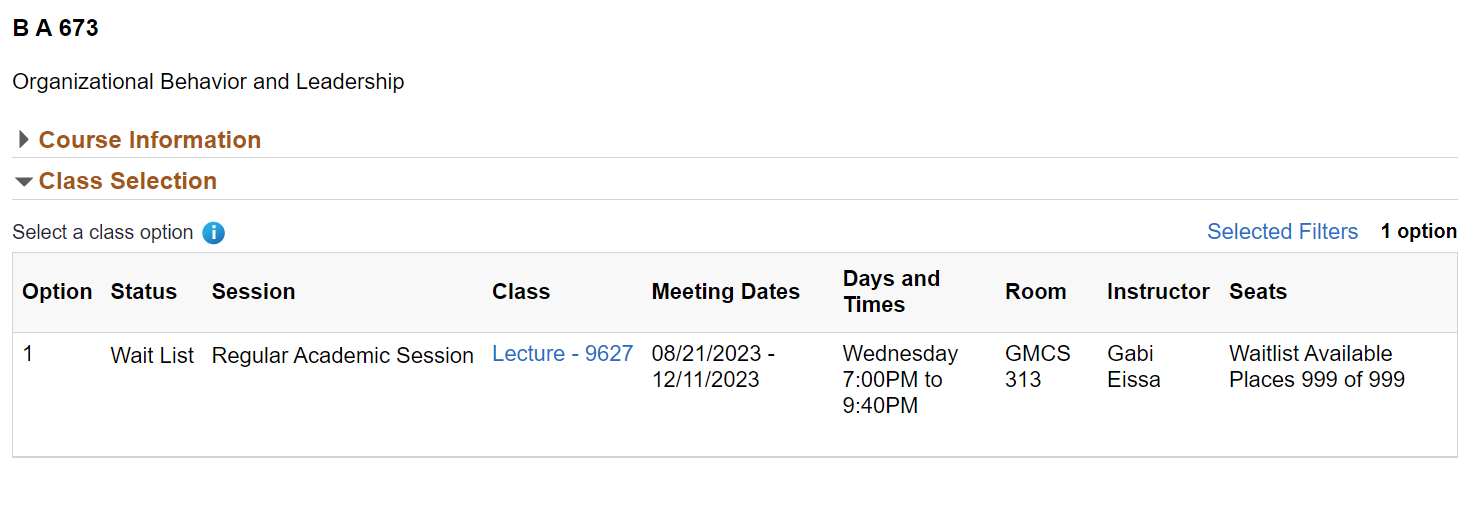 My.SDSU
Holds
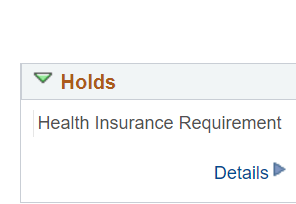 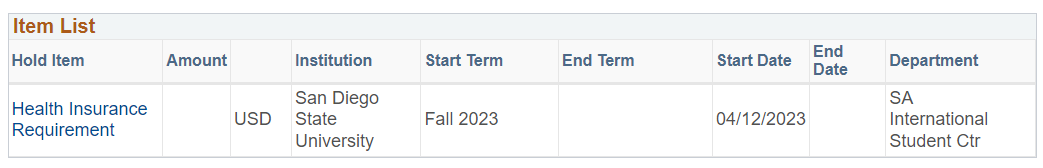 My.SDSU
Holds
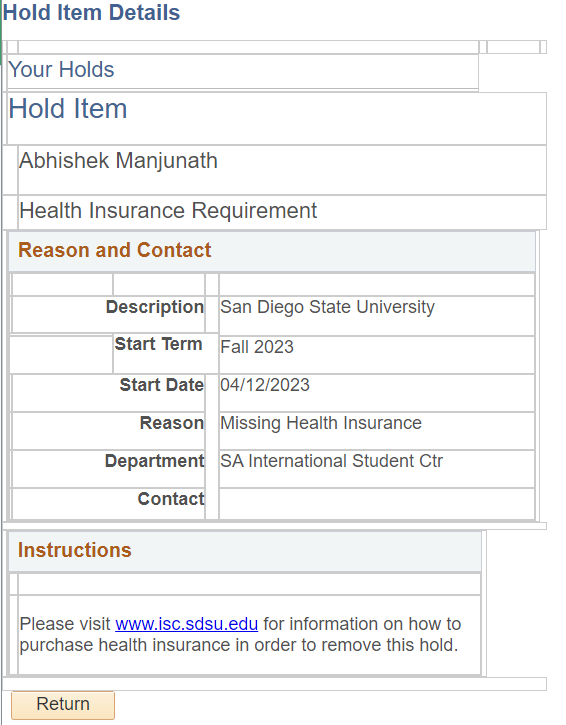 Question #3What other things do I need to know before I start?
Following your Program of Study
Orientation
Academic Calendar/Money Matters
Common Referrals
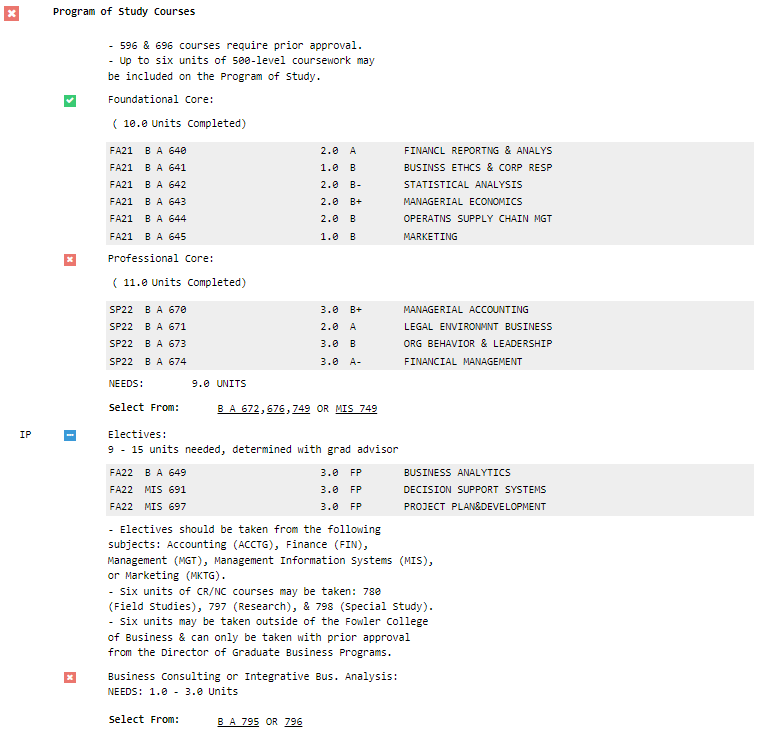 Your Degree Evaluation
AKA Degree Audit (Report)
AKA Degree Completion Plan

User your email w/o @sdsu.edu
Also, there is a section displaying your GPA and when/how to Advance to Candidacy among other useful info!
Orientation
Friday, August 18
5:30pm to 8:00pm

Saturday, August 19
9:00am to 12:00pm 
(8:30 check-in)
Academic CalendarMoney Matters
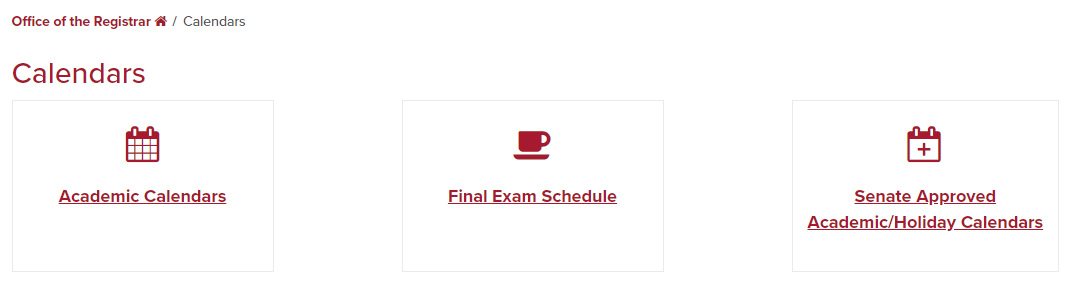 Calendar found on Registrar’s website
registrar.sdsu.edu




Money Matters found on Student Account Services website
bfa.sdsu.edu/financial/student
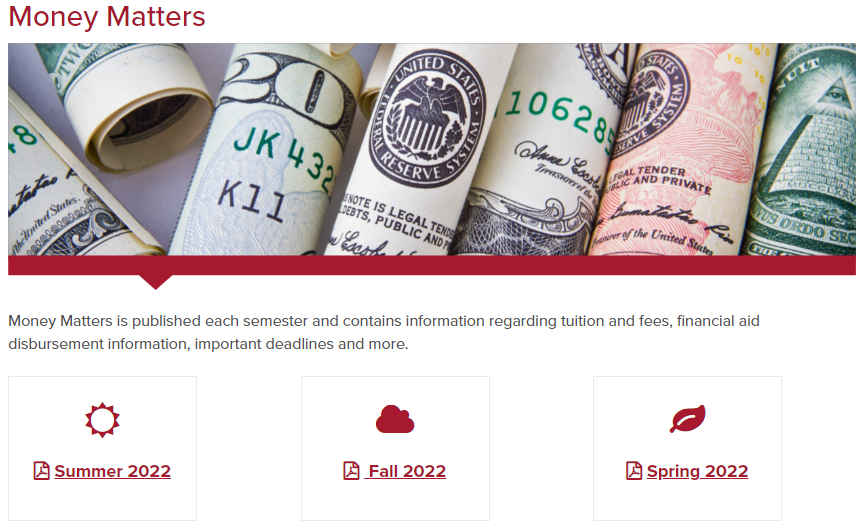 Common Referrals